Welcome to the 2021 UHS College Credit Plus (CCP) Virtual Information!
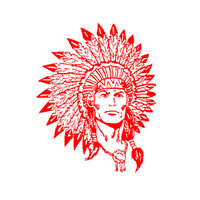 Utica High School
CCP College/University Contacts
The Ohio State University – Newark (CCP Academy)

 C.R. Barclay:  Barclay.3@osu.edu

 Central Ohio Technical College

 Brant Baker:  baker.2829@mail.cotc.edu

 Mount Vernon Nazarene University

 Jennifer Adkins:  jennifer.adkins@mvnu.edu
What is College Credit Plus?
College Credit Plus (CCP) is Ohio’s “Dual Credit” program for 7-12 grade students.

Students can earn both high school and college credit at the same time.

Students enroll in college courses and must meet the requirements of the college through which they are enrolled.
How Does CCP Work?
Earn credit(s) toward HS graduation.
Earn college “Gen Ed” credits while in HS.
3 college credits = 1 high school credit
Students must pass CCP courses to earn credit, but MUST also pass AIR Tests in English, Science & Math!
Who Can Do College Credit Plus?
Students who are deemed “eligible” for CCP based on a qualifying placement test score on the ACT, SAT or Accuplacer Test.

Students who have been a legal resident of the State of Ohio for one calendar year prior to the start of a course.
When/Where Can I Take CCP Classes?
Students may take CCP courses in the summer, fall, and/or spring semesters.

Students may take CCP courses at UHS, on a college campus, or online.

(Middle School students may take online or on-campus CCP classes, but not those courses offered @ UHS)
Steps to Participate in CCP
Step 1:

Students interested in taking CCP courses during the 2021-2022 school year must submit a Letter of Intent to their School Counselor by April 1st. This deadline was established by the Ohio state legislature...
Steps to Participate in CCP
Step 2:

Students apply to a college as a “Dual Credit” student, not as a traditional one.  All applications must be submitted online.

Contact colleges to learn about their processes, paperwork and deadlines.

Colleges exclusively determine who is admitted as a “Dual Credit” student.
Steps to Participate in CCP
Step 2: (cont’d)
Some schools admit all students who meet the basic terms of admission.

Some schools only admit students who meet academic & testing requirements.

Other schools are highly selective, and require other criteria to be admitted.
Steps to Participate in CCP
Step 3:

Students are deemed “college-ready” based on qualifying placement scores.

Each college has their own placement test and score requirements... ask them!

Placement Tests include the following:
     ACT / SAT / Accuplacer
Steps to Participate in CCP
Step 3: (cont’d)

Placement Scores considered college-ready:

ACT: 18→English, 22→Reading, 22→Math.
SAT: 480→Reading, 480→Writing, 530→Math.
Accuplacer: 250→Reading, 5 →Writing.
Steps to Participate in CCP
Step 4:

 CCP students must meet with a college advisor to determine which courses they are eligible to take in the CCP program.

Some courses have pre-requisites. Pay attention to these to make sure that you are eligible for certain CCP courses!
Important CCP Dates
(A Letter of Intent must be submitted to participate)

OSU – Newark
May 1, 2021

COTC


MVNU
April 1, 2021
MVNU Virtual Info Link - https://www.mvnu.edu/dualenrollment/virtualccpmeetings
What CCP Courses Can Be Taken?
Courses must be non-remedial & college-level.

Courses must also be non-religious in nature.

Courses taken within first 15 CCP credit hours must be “Gen Ed” transfer courses. (OTM)

Courses in some programs of study are not eligible for CCP funding.  Ask to be 100% sure!
How Many Classes Can Be Taken?
Students may enroll in up to 30 credit hours per year, factoring in HS credits too:

30 – (high school credits x 3) = 
Maximum CCP Credit Hours

This is known as a student’s “MAX CREDITS”

 Students may take up to 120 college credit hours in the CCP Program from grade 7-12.
What if I Go Over My Max Credits?
If a student enrolls in over 30 credit hours 
in a year, an advisor will discuss whether to:

 Drop a course to avoid going over 30 hrs.
									
OR

 Pay tuition, book costs & fees for course.
The Impact of CCP Grades
Grades earned in CCP courses appear on the HS transcript.
 Grades earned in CCP courses will ALSO appear on a student’s college transcript.
 Grades will be factored into both your high school and college GPA’s.

 CCP credits will be utilized and factored into the calculation of financial aid offers.
Benefits of Taking CCP Classes
Students can earn high school and college credits at the same time.

Students can get a head start on earning their college degree and/or a credential.

Students can experience college early to better understand the expectations of it.

Students save on tuition & textbook fees.
Risks of Taking CCP Classes
Low grades earned by students will appear on their college transcript forever!

Students can damage their future college admissions prospects with low grades.

Students can find themselves scrambling for credit recovery if they fail CCP classes.

Students WILL be billed if they fail a class!
A Warning to CCP Parents...
CCP Students are subject to FERPA laws, and are thus treated as college students.
This means that colleges will communicate directly with CCP students, NOT parents.
Most communication will be done by way of college email, so CCP students should check their CCP school’s account OFTEN!
Some CCP courses contain adult topics!
Consequences of Underperforming
Students who drop 2 CCP classes in a single semester will be placed on CCP Probation.

 Students with under a 2.0 GPA in their CCP courses will be placed on CCP Probation.

Students who underperform in consecutive semesters will be dismissed from the CCP Program.
CCP Probation & CCP Dismissal
Students who fail a class may not take any courses that subject area in the next term.
Students on CCP Probation may enroll in only 1 CCP course the following  semester.
Students must bring their CCP GPA above a 2.0 or else they will face CCP Dismissal.
Students who are dismissed from the CCP Program must appeal to be readmitted...
Expenses for College Credit Plus
At public colleges, there is no cost to CCP students for tuition, fees and books.

UHS partners with the college book stores.  The college will bill the district for the cost of text books.


Some expenses are the responsibility of the student when participating in CCP:


(Parking, Transportation, Food, Supplies)
CCP Support Services for Students
School Counselors will continue to provide assistance to any and all CCP students.

College Advisors will also provide course selection assistance to CCP students.

Colleges must provide the same resources to CCP students that they offer to their traditional students.
What About Athletic Eligibility?
Student Athletes Should:

Learn about any and all OHSAA student athlete requirements.

Know that summer courses cannot be used to determine OHSAA eligibility.

Discuss CCP’s potential impact on their eligibility with the Athletic Director.
Will CCP Course Credits Transfer?
CCP credits are guaranteed to transfer to public colleges but not to private colleges.

Students must check with colleges to confirm transferability of any CCP credits.

Go to https://transfercredit.ohio.gov for more detailed credit transfer information.
What Does “College-Ready” Mean?
Being college-ready means more than just being academically ready for college!
----------------------------------------------------------------------------
Consider the emotional & social transition, as well as the rigor of college-level courses.

Consider the time management & organ- izational skills needed for college success...
What are the CCP Deadlines?
Letters of Intent are due by April 1st, 2021!

Know a college’s deadline for admission.

Know all placement test requirements.

Summer deadlines fall in the spring, as classes start in May. Don’t miss them if you hope to take summer classes...
Do You Have Any Other Questions?
See your School Counselor!

or visit:

www.ohiohighered.org/ccp  

or visit:
Next Steps….
Complete the form using the website below to show that you attended the video presentation.

https://forms.office.com/Pages/ResponsePage.aspx?id=hWFSmXDwwEGGCqKLdY80rQGFcoeLQcJCp2ySj-x5DLNUNEtGRE5NNjc4V0NaSjdFUFU0UjBRVkhGQi4u



Complete the Intent to Participate form

https://www.northfork.k12.oh.us/Downloads/CCP_Intent-to-Participate-form_Public_2021.pdf